COVID -19 Delta Variant Accommodations 
OBSERVER
 Onsite/Virtual Accreditation Q & A Session
Welcome
This session is for ALL NAFCC Accreditation Observers
**When conducting Virtual Observations, veteran observers who have  successfully completed at least three observations within the past three years are preferred.
NAFCC Accreditation Team Members
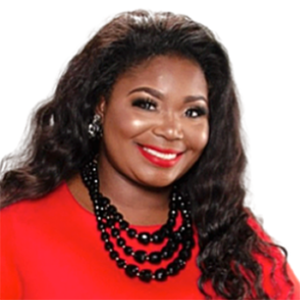 Rosa Valenzuela 
Executive Assistant of
 Quality Standards and Recognition
Zakenya Neely           
Director of Accreditation
Purpose
This is an accommodation in the wake  of public health issues related to the  COVID-19 Delta Variant crisis. This is not a  permanent solution but an adjustment  to meet the needs of our membership  in these extraordinary times.
Other COVID-19  Accommodations
Onsite/Virtual Observations will resume –  digital documentation will be required. No packets are being mailed. 

 Providers/Programs seeking 1st accreditation are permitted to participate in Virtual Observations  

 Observation scheduling begins  10/5/2021.
Other COVID-19  Accommodations
CPR & First Aid courses taken online will be accepted

Extensions through July 31,2022 will be automatically given to providers who are not observed by November 5, 2021.
Who Gets a  Virtual/Onsite  Observation?
Requirements:
 § Programs seeking 1st time accreditation/renewal
 § Programs must have  submitted complete  applications
§Programs must have  remitted payment
§ Programs/providers have up to date membership
Covid-19 Observation Pipeline Process
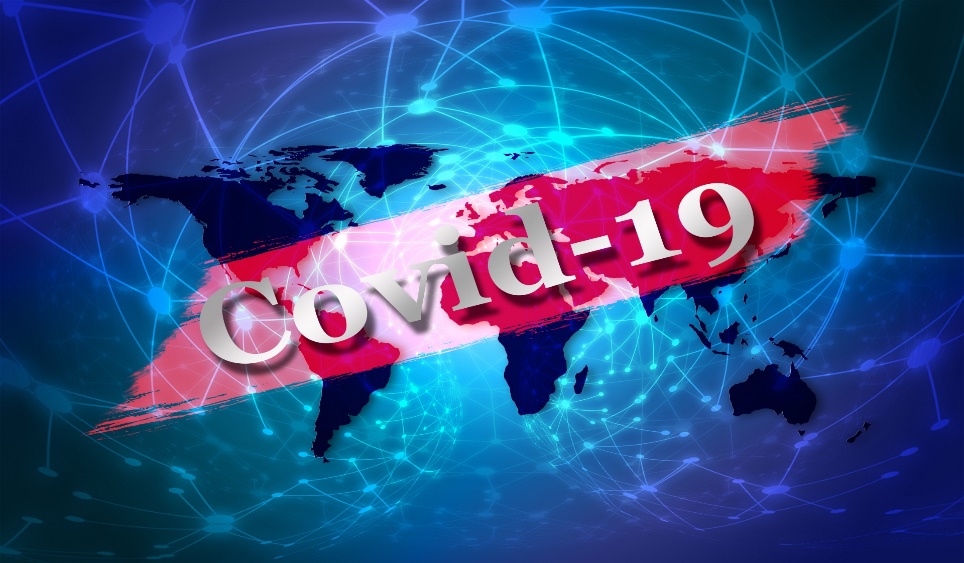 Covid-19 Questionnaire and signature required for both Observers and Providers
CDC Early Childcare Guidelines Acknowledgment
NAFCC COVID-19
ONSITE 
Delta Variant Precautions Overview
Masks must be worn at all times by both the Provider and Observer
Observer must wash hands and sanitize at the time of arrival to the FCC home
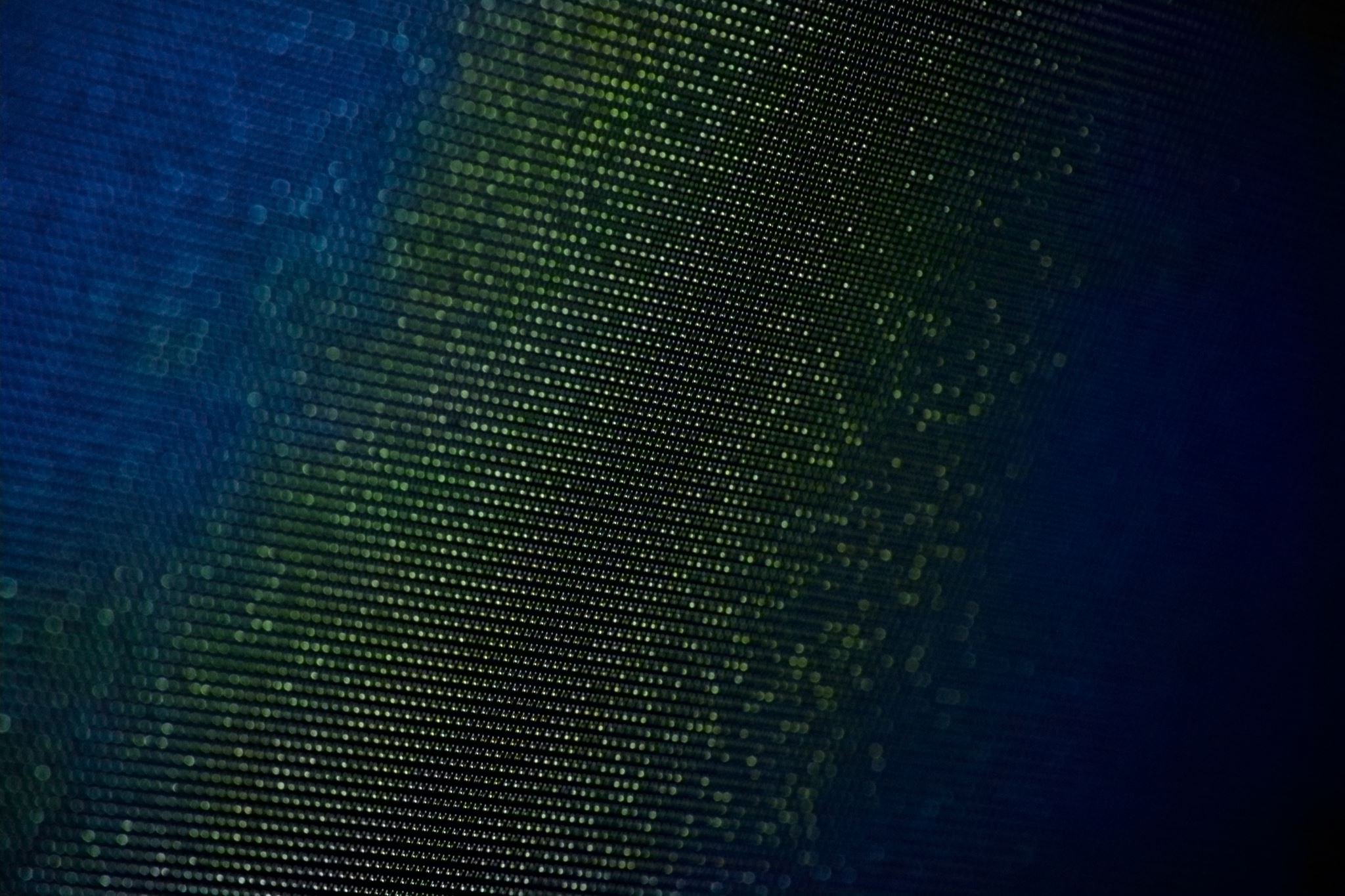 Digital Onsite Process
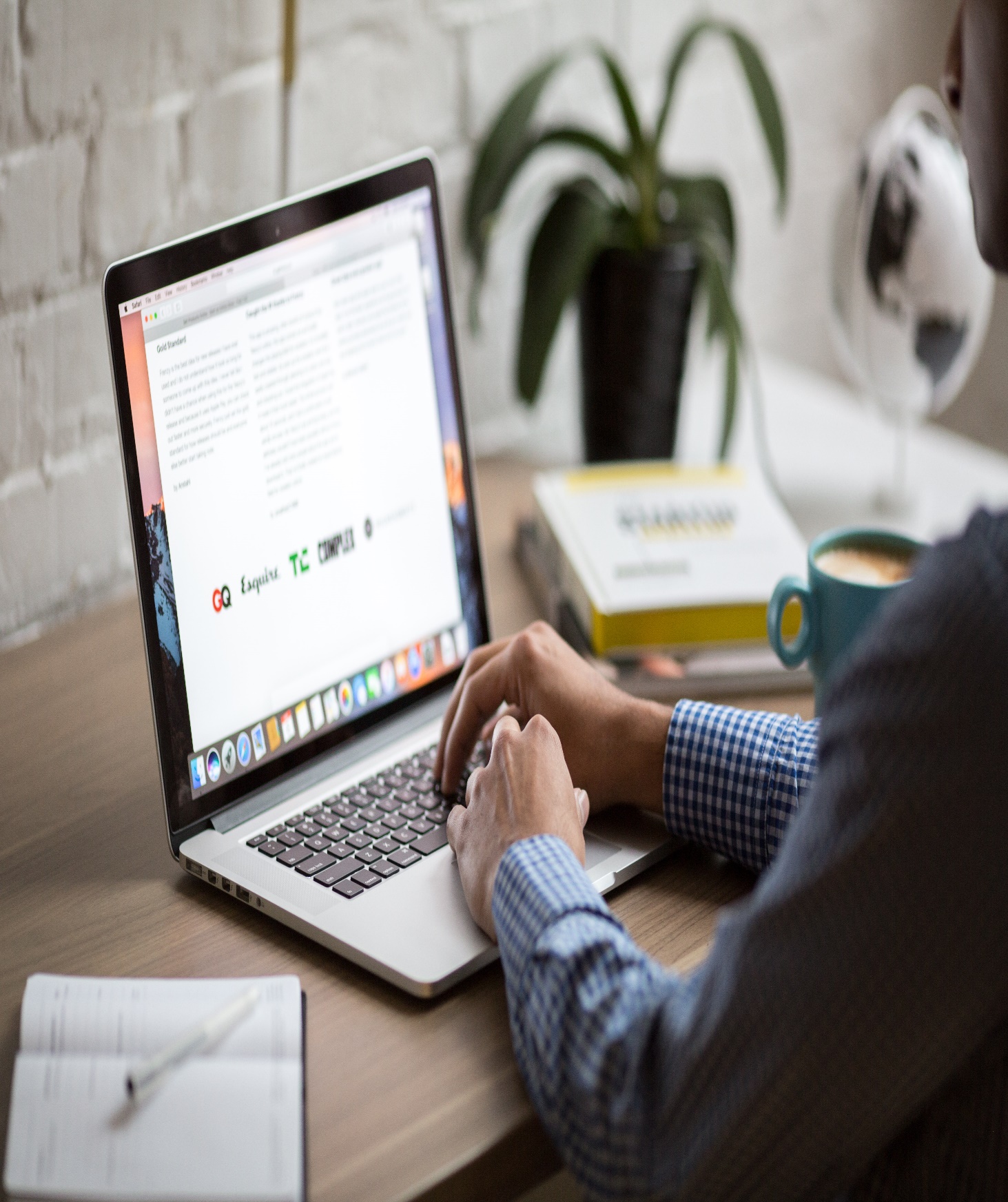 Things you will need for a Digital Onsite Visit:
Computer/Digital Device 

 Signed NAFCC  Questionnaire and CDC Acknowledgement Forms 

Email Account to Zip Drive Forms

All documents will be emailed to accreditation@nafcc.org 

Using this Topic for Acknowledgment:
Providers/Program Name and Observation Date are required 
Example: Jane  Doe, Onsite Observation 10.10.10 1of1)
The  Virtual Process
SCHEDULING
30-day Increments
VIRTUAL PRE-  VISIT
OBSERVATION  DAY
INTERVIEW
IMPORTANT!
You must also have a stable  internet connection and a  reliable computer or tablet  that can be used to conduct  the observation.
DO NOT conduct observations  or interviews from a phone.
What You’ll  Do
Before Observation  Pre-Visit Session  During Visit
During Break  After Break  After Visit
Up to 1 hour  Pre-Observation Visit
Acknowledge the awkwardness  and nervousness the educator my  feel
Complete Pre-Visit Questionnaire  to assess schedule, space, and  confirm parent surveys
Digital-Sign Confidentiality &  Conflict of Interest Statements
Have provider give you a virtual  tour of their care area.
Determine the location of the  device will give maximum visual  range
Set time for the start of the  observation
Observation Day
1
Have Observer  Workbook  printed
2
Arrive on Time
3
Observe for 4-
5 Hours
4
Take Hour  Break
5
Conduct the  Interview
Review Observer Workbook for  completeness
Transfer information into the digital  Observer Workbook within 48 hours
After the Virtual  Observation  Visit
Submit workbook according to instructions  with provided observer payment invoice
After payment is received, destroy Observer  Workbook
Next Steps
NAFCC staff will begin scheduling virtual observations on 10/5 for the 1st round of priority observations


Onsite: You will receive an email with your provider’s information, required fillable documents and instructions for submission. 


Virtual: Upon confirmation of your availability, you will be forwarded a fillable digital  observer workbook and companion forms, provider information, and access  information for the Zoom room.
Thank You for Your Commitment